設定頻道
（宜蘭縣版學生資訊課程教材）Chrome OS 版本
訂閱頻道
（宜蘭縣版學生資訊課程教材）Chrome OS 版本
點選「訂閱頻道」
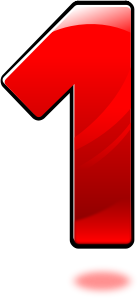 （宜蘭縣版學生資訊課程教材）Chrome OS 版本
搜尋頻道
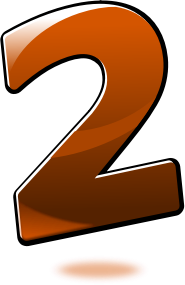 （宜蘭縣版學生資訊課程教材）Chrome OS 版本
點選「訂閱」
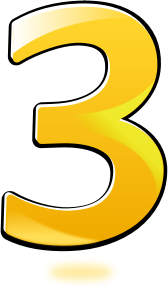 （宜蘭縣版學生資訊課程教材）Chrome OS 版本
訂閱完成
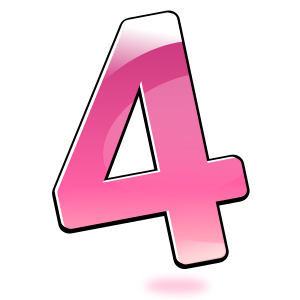 （宜蘭縣版學生資訊課程教材）Chrome OS 版本
設定我的頻道
（宜蘭縣版學生資訊課程教材）Chrome OS 版本
點選「我的頻道」
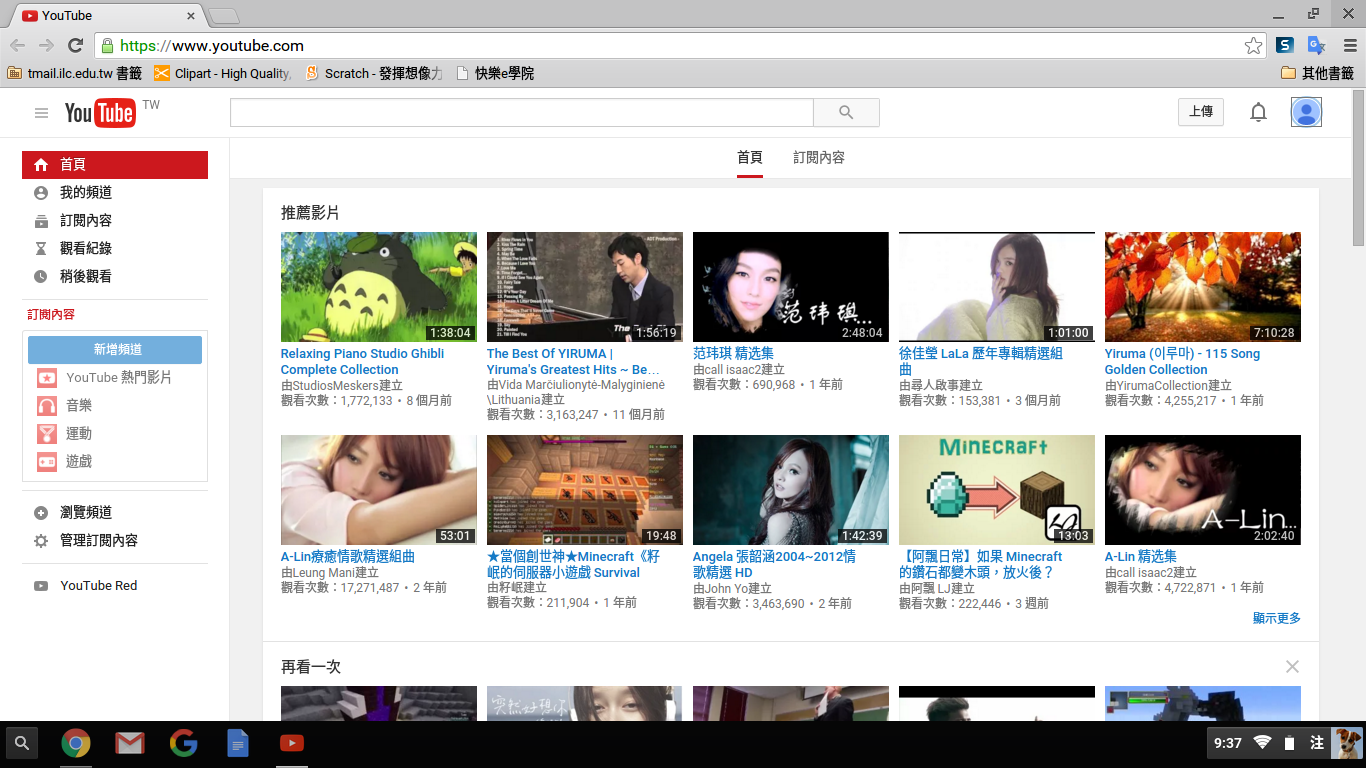 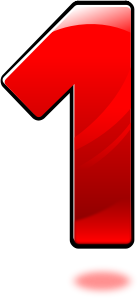 （宜蘭縣版學生資訊課程教材）Chrome OS 版本
點選「確定」
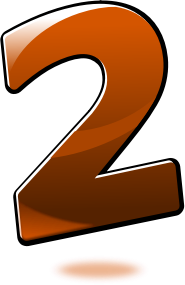 （宜蘭縣版學生資訊課程教材）Chrome OS 版本
我的頻道新增完成
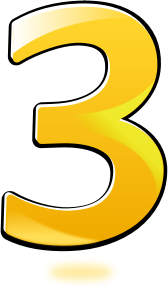 （宜蘭縣版學生資訊課程教材）Chrome OS 版本